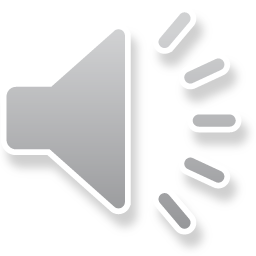 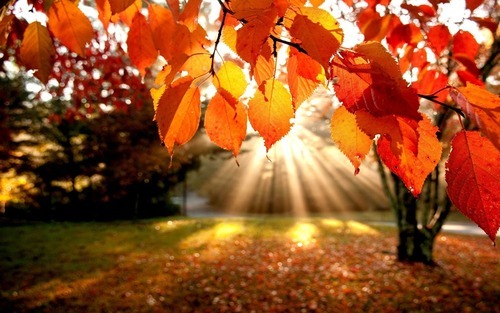 BENVENUTO AUTUNNO
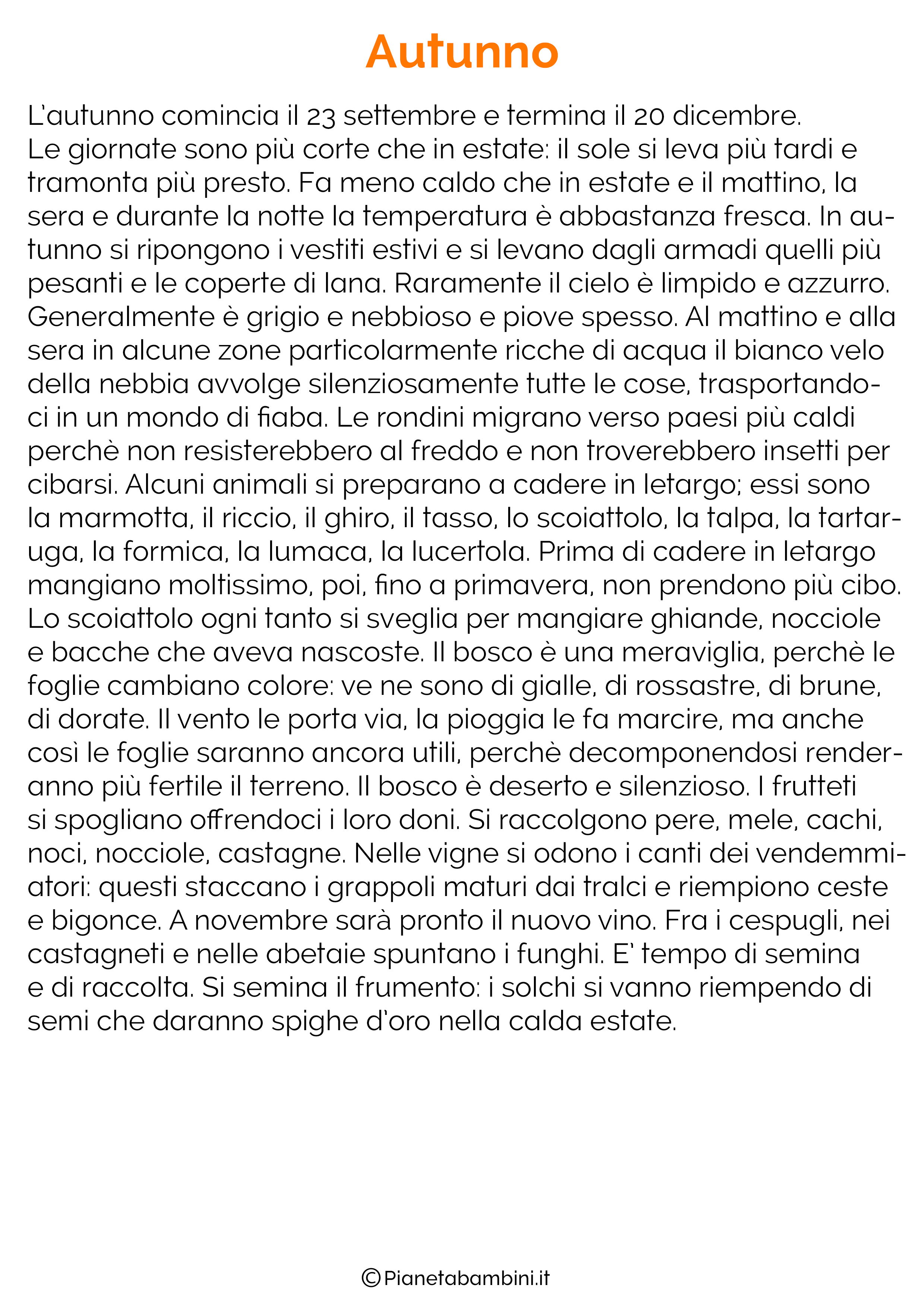